CIT 590
Intro to Programming
First lecture on Java
Can we forget about Python?Because grades are all that matter after all
Syntactically yes!
The concepts are being built upon though
You cannot afford to forget about
Modularization
What is a class
TDD
Commenting your code
Style (Java is stricter in many ways)
Recursion
Can we forget about Python if we want to learn how to program?
NO!

Think of programming languages as various tools you have at your disposal.

You do not use a swiss army knife to eat your food! 

If you want to write a program where you do not care about style. You just want results. 

It is the language of choice in the data science community
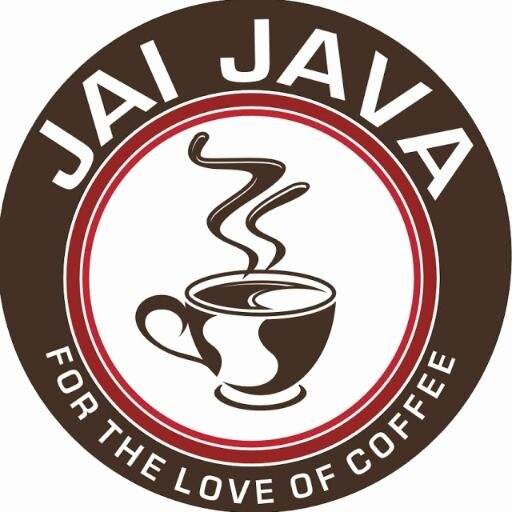 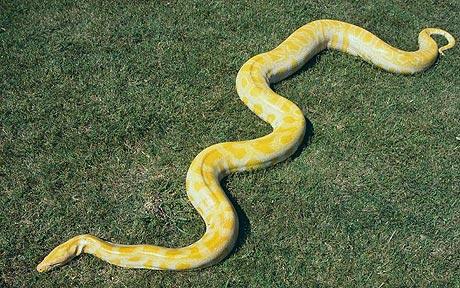 Java reference books
No need to purchase any book
I will use Dr Dave’s slides from this point forth and they have most/all required content
Unlike the Python book, there isn’t a compact Java book
Books I will refer to for examples
Introduction to Programming in Java –Sedgewick and Wayne. This is the book used in the CS1 class here at Penn.
Big Java – Early Objects by Cay Hortsmann
Eclipse
IDE (integrated development environment) – way more fully featured than Python IDLE
eclipse.org
Installation involves installing Java and then installing Eclipse
Remember to have either only 32 bit installs or only 64 bit installs
Please show up to recitation tomorrow if you have a problem installing eclipse.
Customize Eclipse
Can you run HelloWorld.java?
Window -> Preferences
Line numbers
I insist that you have these turned on.
It makes it easier to discuss your code if you can point to a line number
Java
Been around for almost 20 years
Class-based, object-oriented
Initially called Oak
Named after the large amounts of Java coffee consumed by the creators!
Portability was a big goal when Java was made.
 Computer programs written in the Java language must run similarly on any hardware/operating-system platform
Achieved by compiling down to Java bytecode as opposed to machine specific bytecode
Why do we make this switch?
Good to see two different types of languages
Programming languages come and go. 
Important to develop the ability to quickly learn a new one.
Learning two different programming paradigms is useful.
Transitioning from Python
Interpreted versus compiled
Running a Java program is a 2 step process
Compile.  Convert your code to ‘machine understandable’ code. 
Run that code
Syntactic errors will be detected immediately
You will be ending every statement with a





Datatypes become way more important
There will be more rules!! There will be lots of rules!
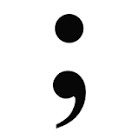 Making the transition from Python
Every variable has a type
int x = 0;
Statements end with a semi colon
Everything is within a class!
Statements are written within a method and a method is written within a class
Braces used instead of indentation

for (int x =0; x<10; x++){
    //do something  
}
Datatypes
int, float, double
boolean
char
String

You also have the ability to do byte, short and long (8, 16, 64 bits) for an integer (generally not needed for this course).

You might come across Integer, Boolean, Double etc. Do not worry about them at all right now.
Style (You have to follow these!)
While indentation will not make the program fail the way it does in Python, do not stop indenting your programs
CTRL + SHIFT + F
CTRL + A, CTRL + I 
Those two shortcuts should fix most of your indentation issues 
Variables and method names begin with a lower case letter, and are camelCase.
Names of classes and interfaces begin with a capital letter, and are CamelCase
Constants (final variables) are written in ALL_CAPS_WITH_UNDERSCORES.
Opening braces, {
go at the end of a line, not on a line by themselves.
General program outline
package myPackage;      // optional package declaration

import java.util.*;     // imports go here; util is needed for ArrayList, HashSet

public class MyClass {  // file must be named myPackage/MyClass.java (note capitalization!)
    int myInstanceVar;  // declare instance variables here

    public static void main(String[] args) {
        new MyClass().myStartingMethod();
    }

    void myStartingMethod() {
        // declare local variables here
       // statements go here; can call other methods
    }
}
   
}
Classes, methods
public class Animal{
     String name;
     int age;

     void birthday(){
         age = age + 1;
     }
     
    String speak(String dialogue){ 
       return dialogue + name;
    }
		
   
}
Return type has to be specified. Void means nothing is being returned
Basic rule in Java – cannot put anything down without telling the reader its type.
Types!
A method has to have a return type. Every argument to the method has to have a type. 

Every new variable has to declare its type

Remember making a class is kind of like defining a datatype

So a variable can be of the type Animal (if we have created a class called Animal).
Private, public, protected???
Do not worry about them right now
These are called access modifiers
You do not HAVE to specify them and Java’s defaults are ok initially
Strings and comments
“arvind” is a string
‘a’ is a character
There is a difference between a single character and a single character string. Unlike Python, please be careful about when you are using single versus double quotes
String concat still works via the + operator
Comments
//  is the equivalent of  the # you had in Python

For the equivalent of docStrings (the triple quoted function level documentation), there is an equivalent concept of Javadocs
   
  In Eclipse, place your cursor above the line that has the function definition. Type /** and hit Enter. Fill in the documentation.
Variables and types
double distance;
String firstName;
int count = 0;               
       
char[][] letters = new char[5][5];  
declares an array of arrays AND creates it

ArrayList<String> students;         
declares but does NOT create an ArrayList

final int CLASS_LIMIT = 38;         // constant
The new keyword and constructors
In Java everything(almost) is a class
To create an instance of a class
Animal a = new Animal(“Dog”)
How do we know what arguments to pass?
Special method called constructor
Named the exact same as the class

The Python word ‘self’ gets replaced by ‘this’ in Java.

We will cover constructors in more detail
Python lists = java arrays
int[] numbers = {1, 2, 3, 4};
 new int[] {1, 2, 3, 4}
Indexing works in the same manner as Python
However there is no slicing 
Python lists are also java ArrayList
ArrayList<String> languages = new ArrayList<String>();
languages.add("Python");
languages.set(0, "Java");


You do not have to declare the size of an ArrayList
You can append to an existing ArrayList
More flexible but if you have use cases where you have specific dimensions you will use an array.